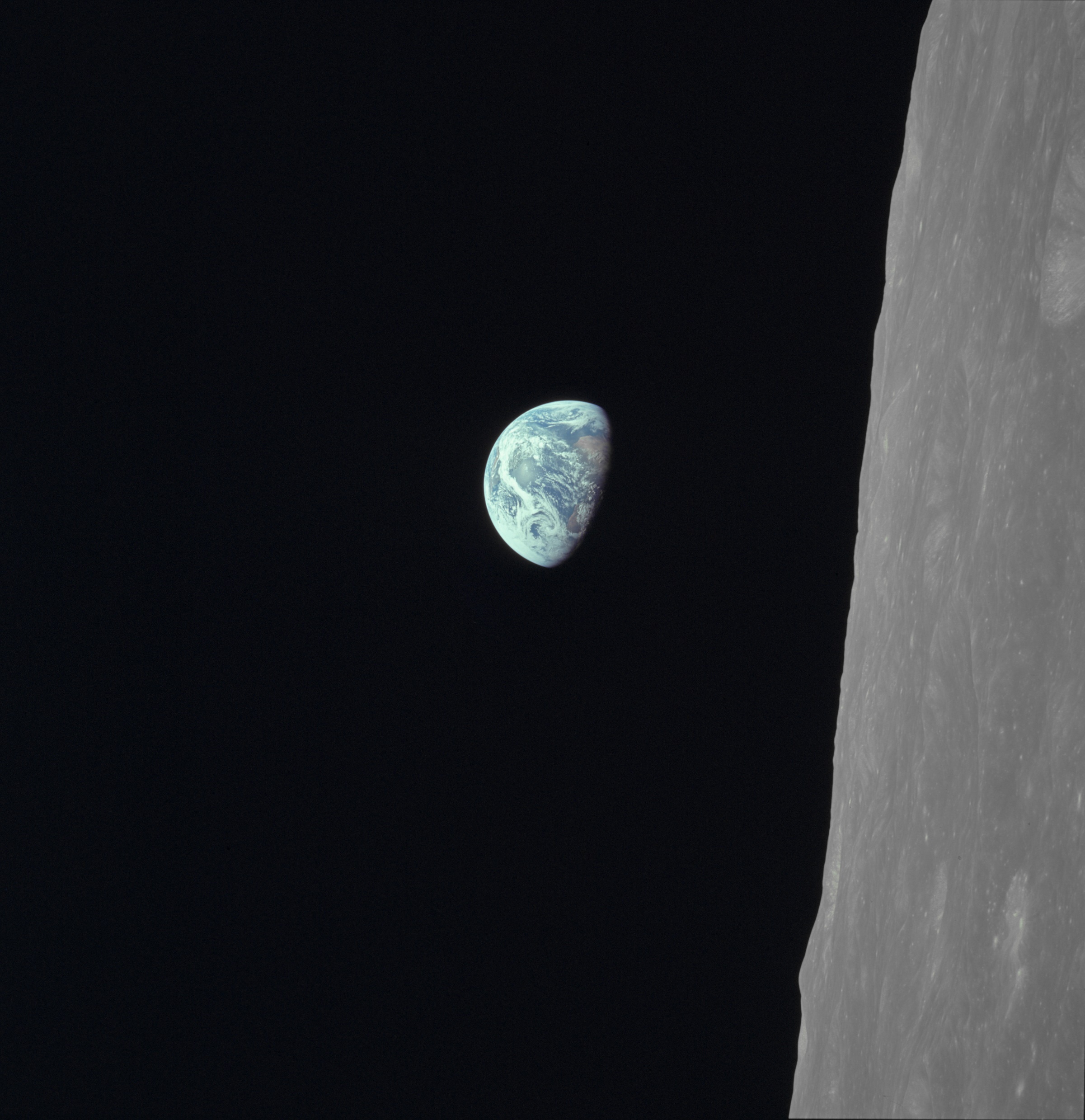 A Potential Mechanism for Nitrogen Storage in the Earth’s Mantle Transition Zone
Shradha Ravikumar1, S.-H. Dan Shim1
1Arizona State University, School of Earth and Space Exploration
Arizona NASA Space Grant Statewide Research Symposium
Tempe, AZ
April 22, 2023
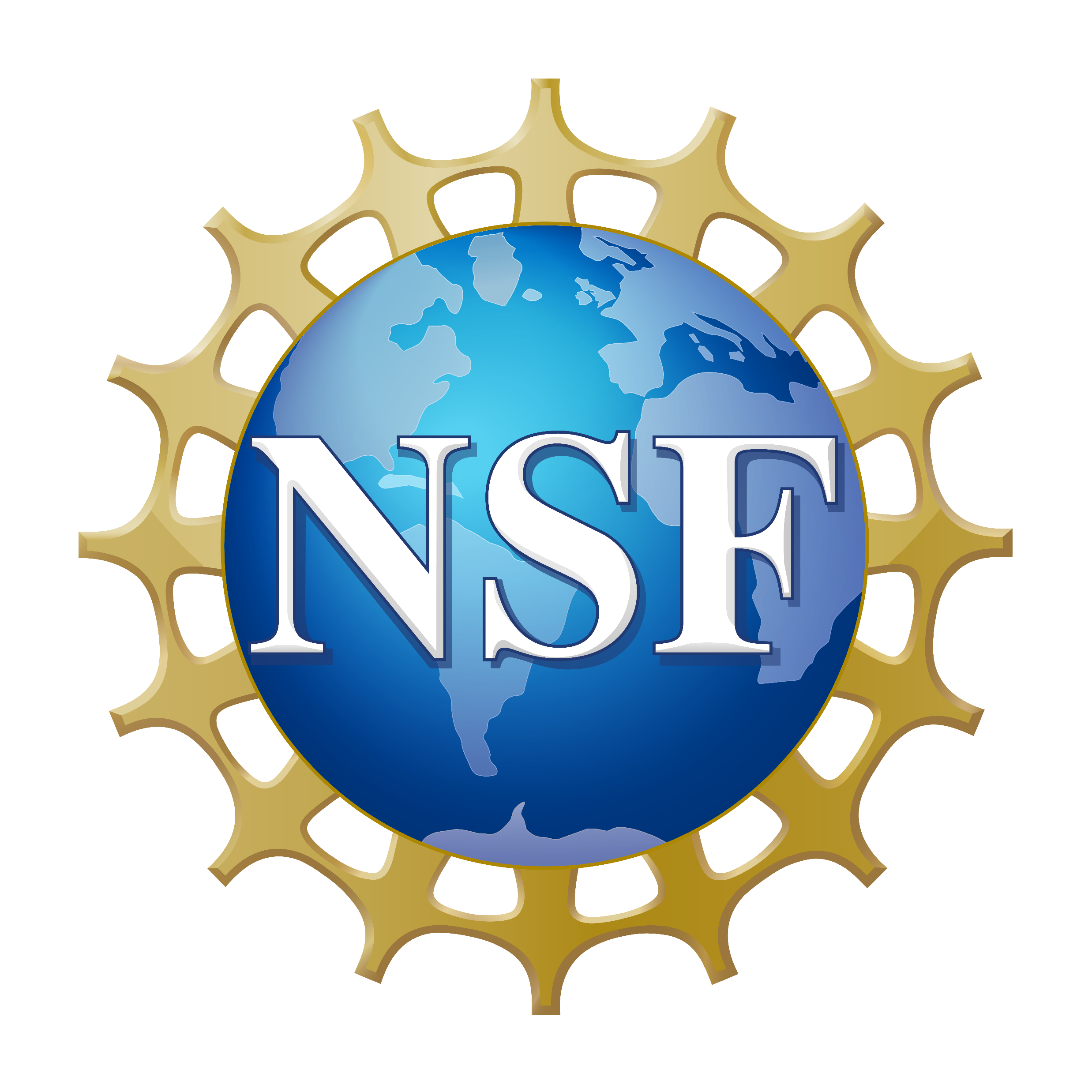 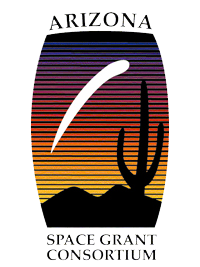 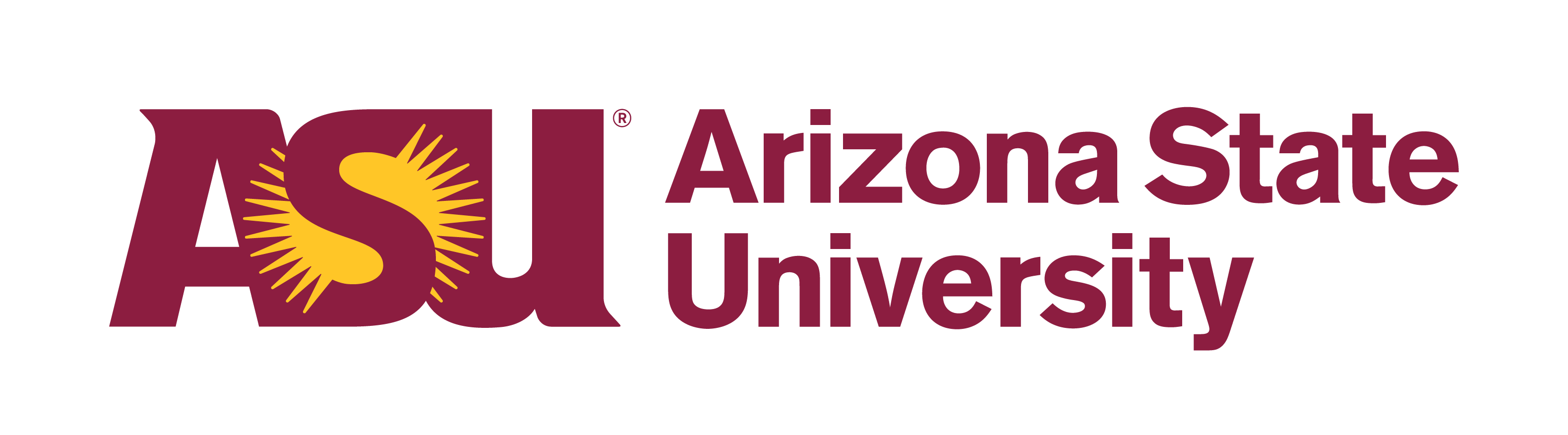 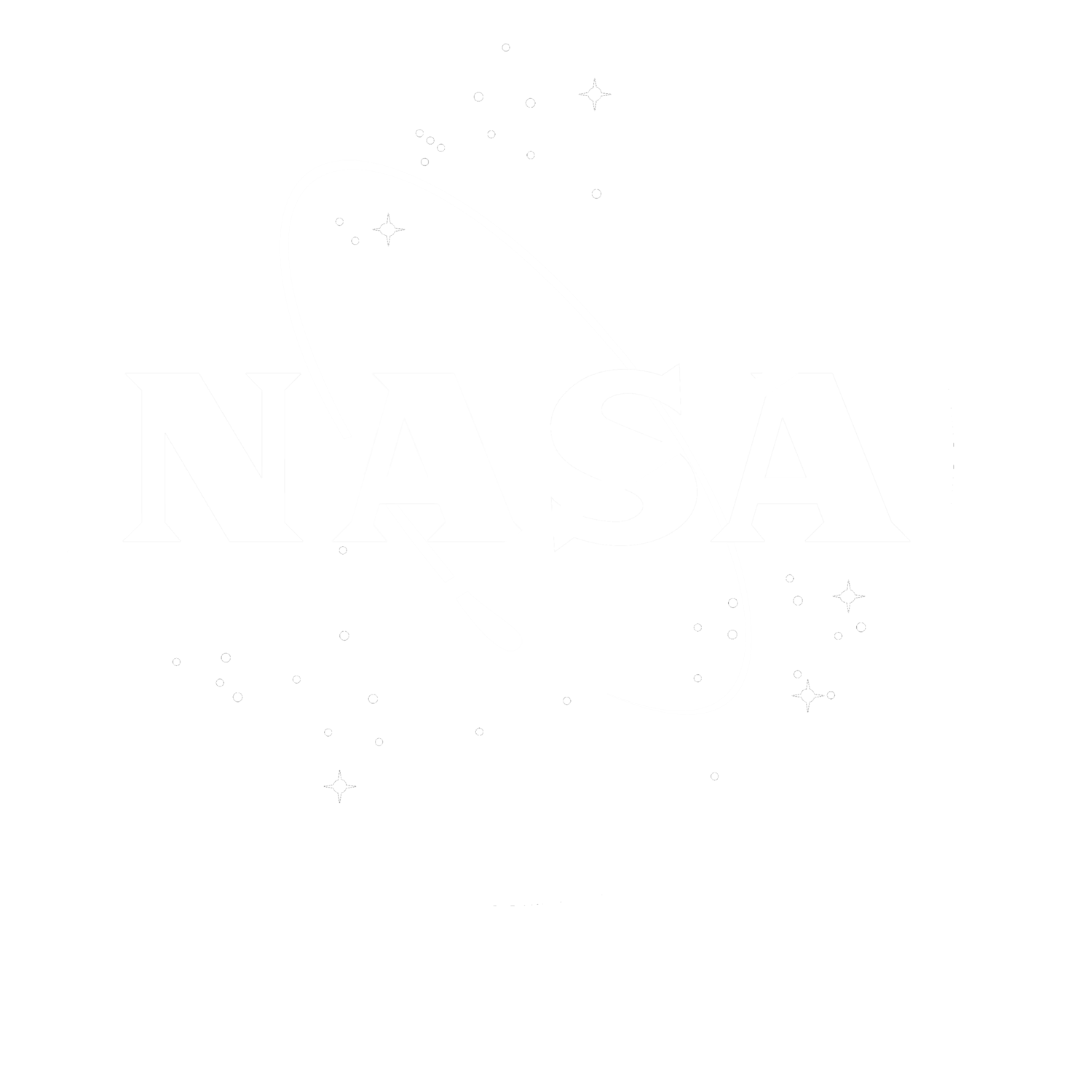 Image Source: https://www.visibleearth.nasa.gov/images/144427/all-of-you-on-the-good-earth/144427f
Earth’s “missing nitrogen” problem
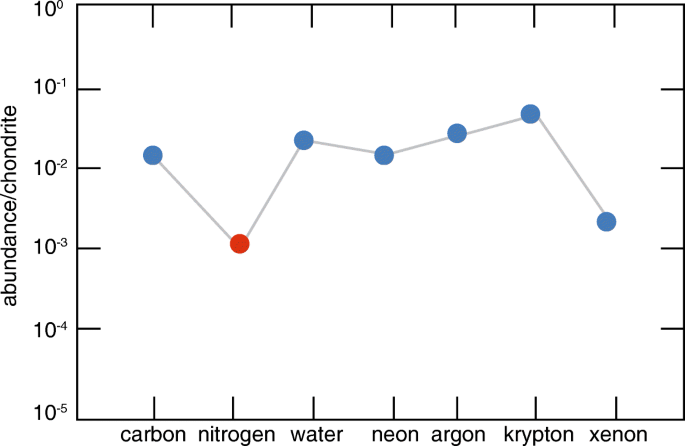 N is depleted in the bulk silicate Earth.
Source: Mysen 2019; modified from Marty 2012
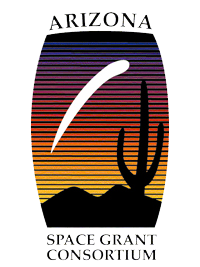 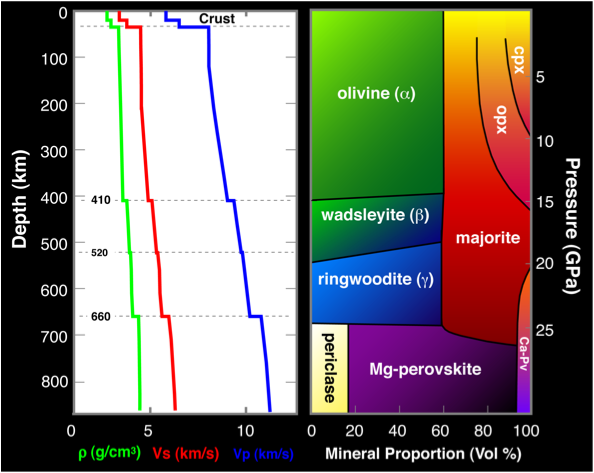 Source: modified from Schmerr 2012
N in ringwoodite: 104.5 ± 19.6 μg/g (1600 °C, 21 GPa; Yoshioka et al. 2018)
Incorporation mechanism unknown
MTZ
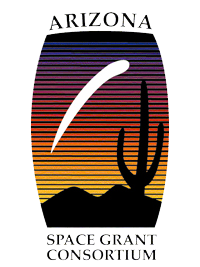 Solid solution between ringwoodite (Mg2SiO4) and silicon nitride (Si3N4)
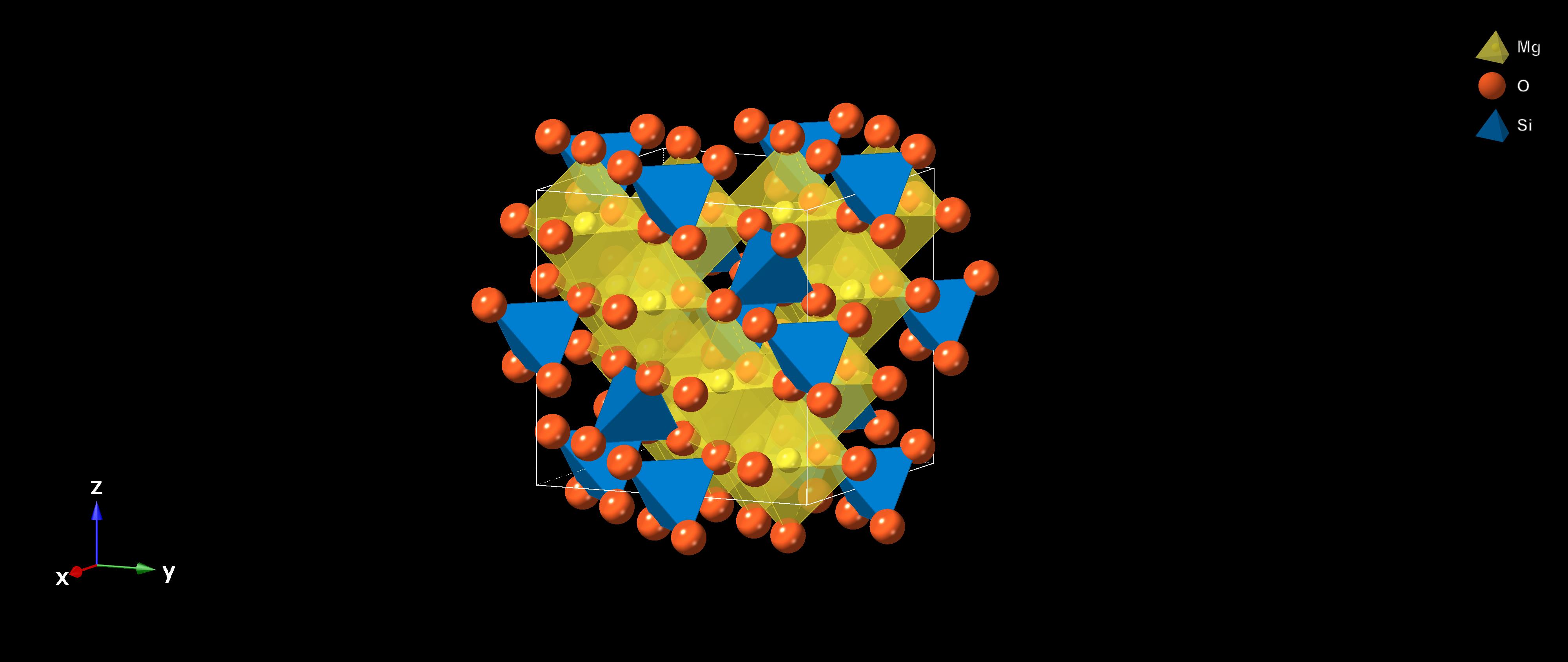 Charge-coupled substitution
Cation site (A)
Site A
Cation site (B)
Mg2+ + 2O2- = Si4+ + 2N3-
Anion site
Anion sites
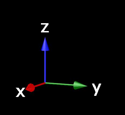 Generic cubic spinel structure
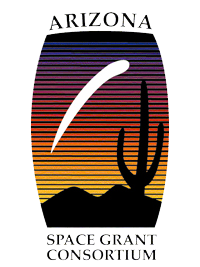 End-Member Data: Density-Functional Theory Calculations
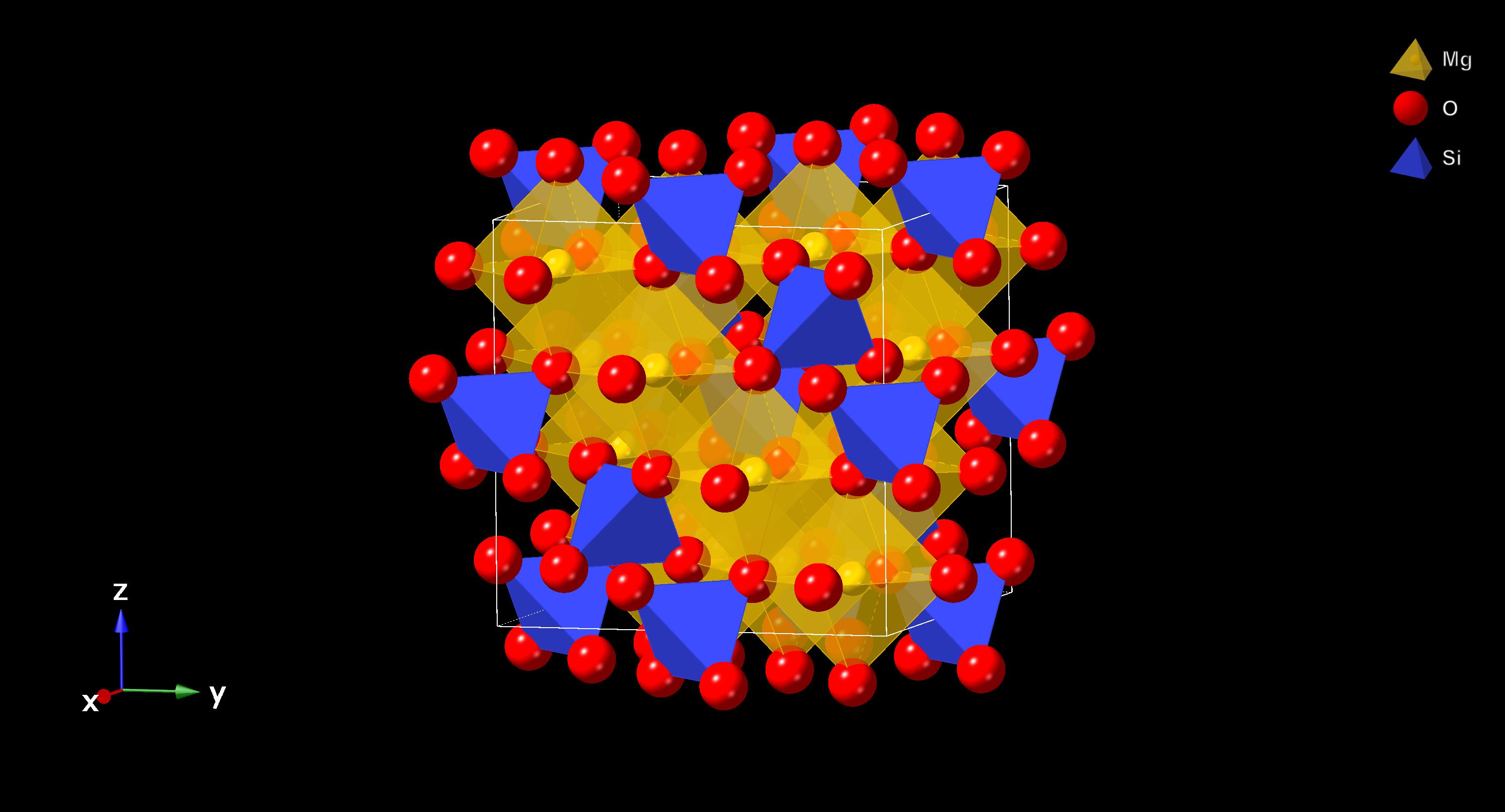 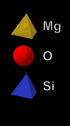 Internal energy (U)
Volume (V)
0-25 GPa (5 GPa intervals)
k-points: 8, 8, 8
Encut value: 800
XC functionals: LDA and GGA
Ringwoodite
(Mg2SiO4)
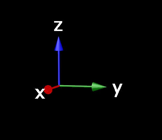 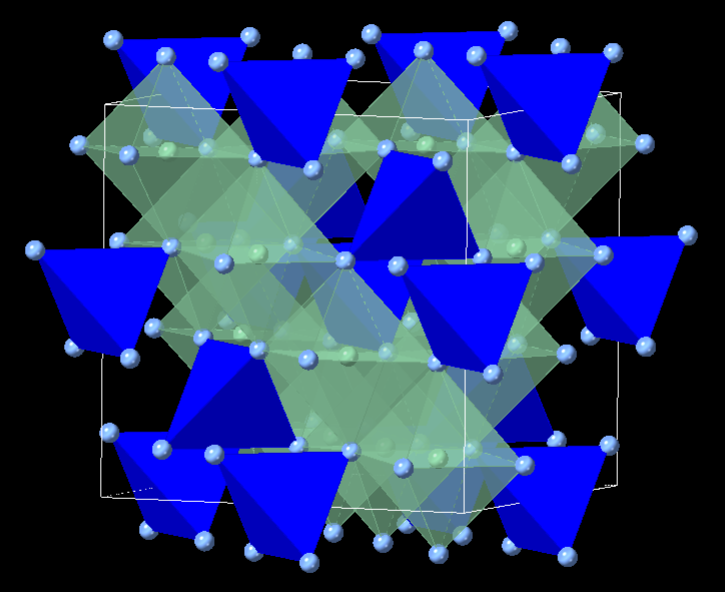 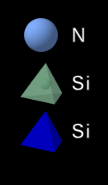 Silicon Nitride (Si3N4)
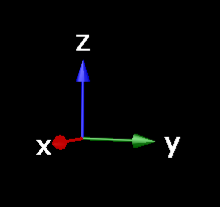 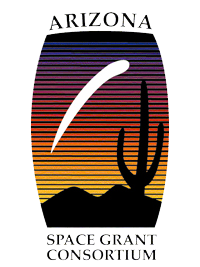 Solid Solution Data
93.75 mol%  Si3N4
6.25 mol% Si3N4
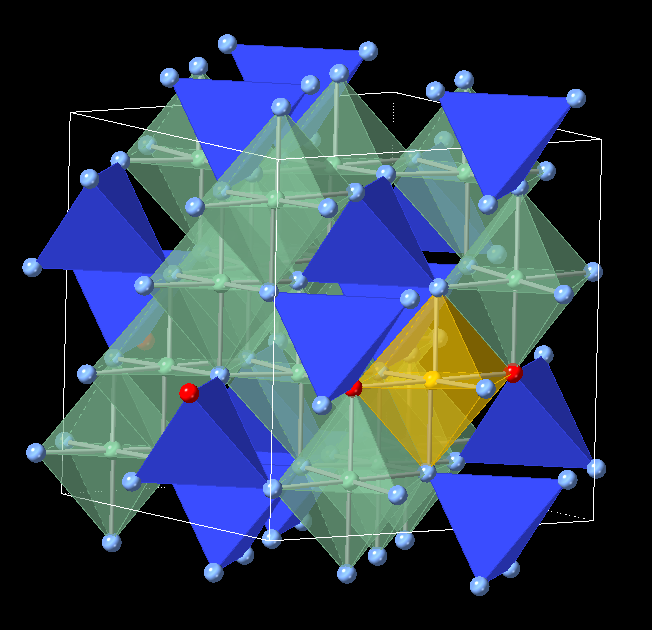 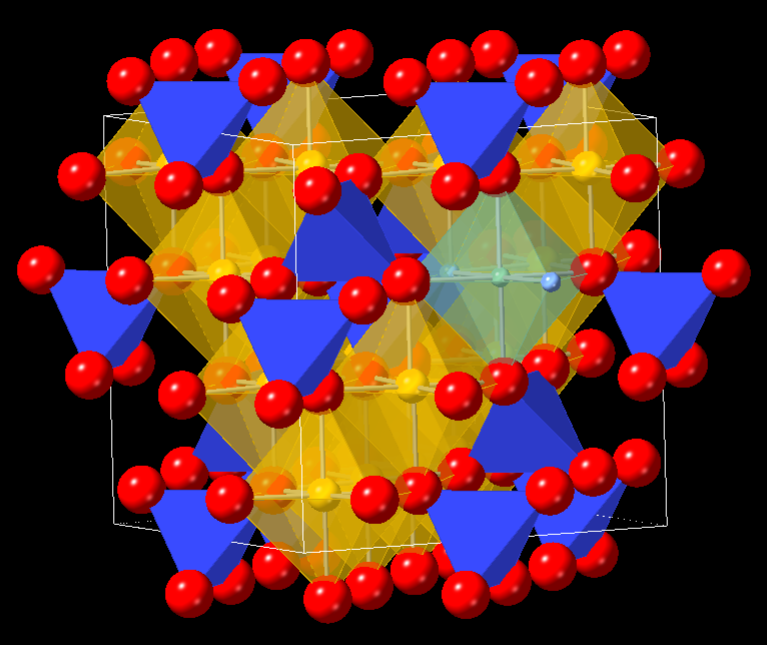 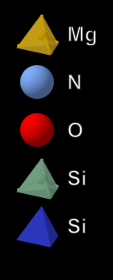 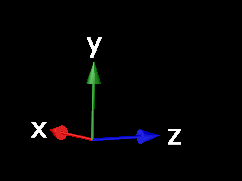 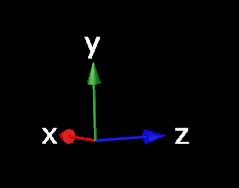 Other tested compositions:
25 mol%, 50 mol% Si3N4, 75 mol% Si3N4
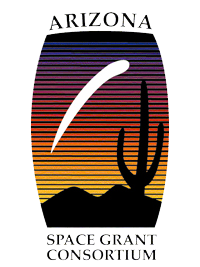 Assessing Stability (XC Functional: LDA)
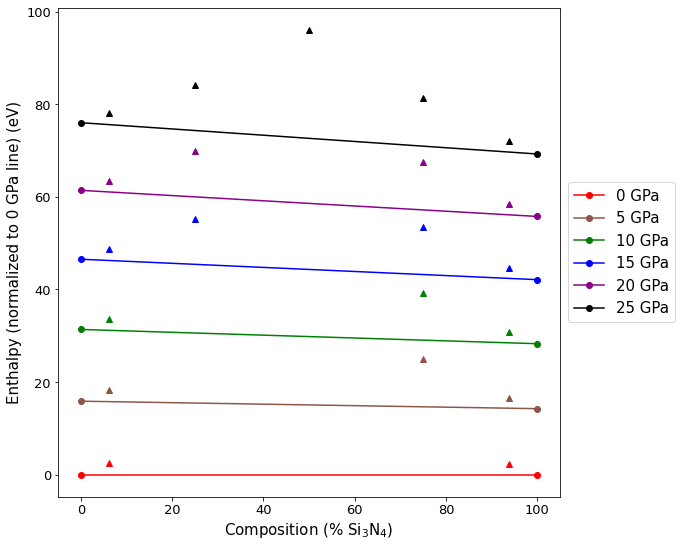 Internal energy
Pressure
H = U + PV
Enthalpy
Unit cell volume
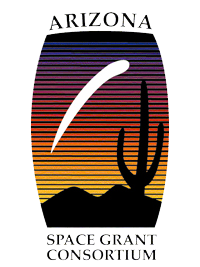 Assessing Stability (XC Functional: LDA)
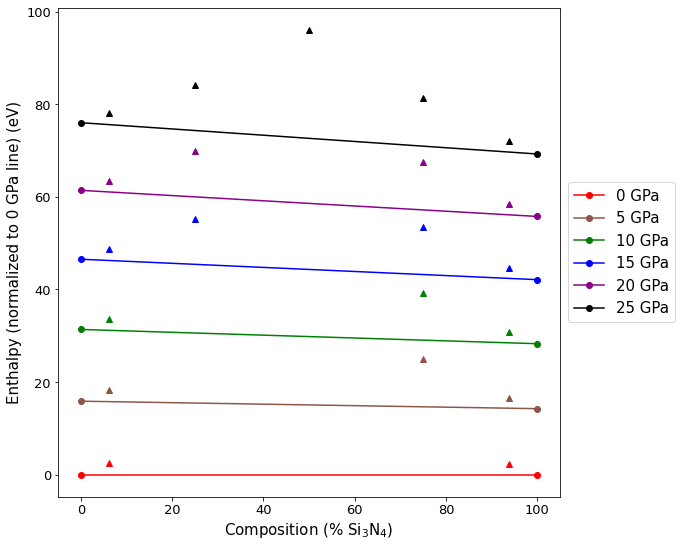 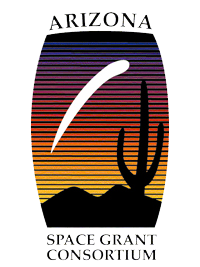 Assessing Stability (XC Functional: GGA)
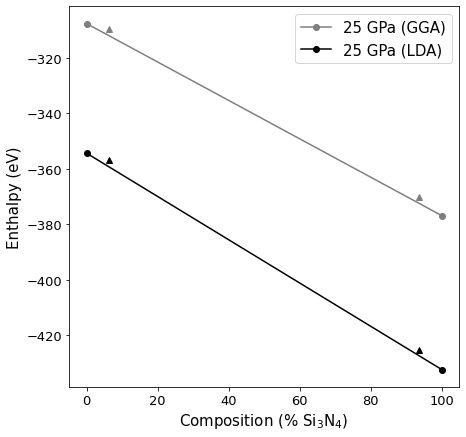 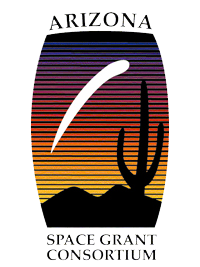 Preliminary Conclusions
DFT calculations indicate that charge-coupled substitution between ringwoodite (Mg2SiO4) and silicon nitride (Si3N4) is not thermodynamically favorable at 0 K.
MTZ temperature: ~1870 K-2470 K (Zhou et al. 2022)
High temperature may stabilize this solid solution.
Future Work
Multi-anvil cell experiments (high P/T conditions)
Assess stability of other substitution mechanisms
NH4+ in cation site?
N-3 substituting for O-2 with vacancies?
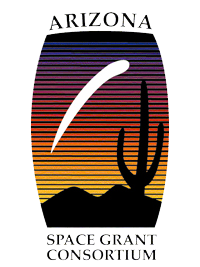 Acknowledgements
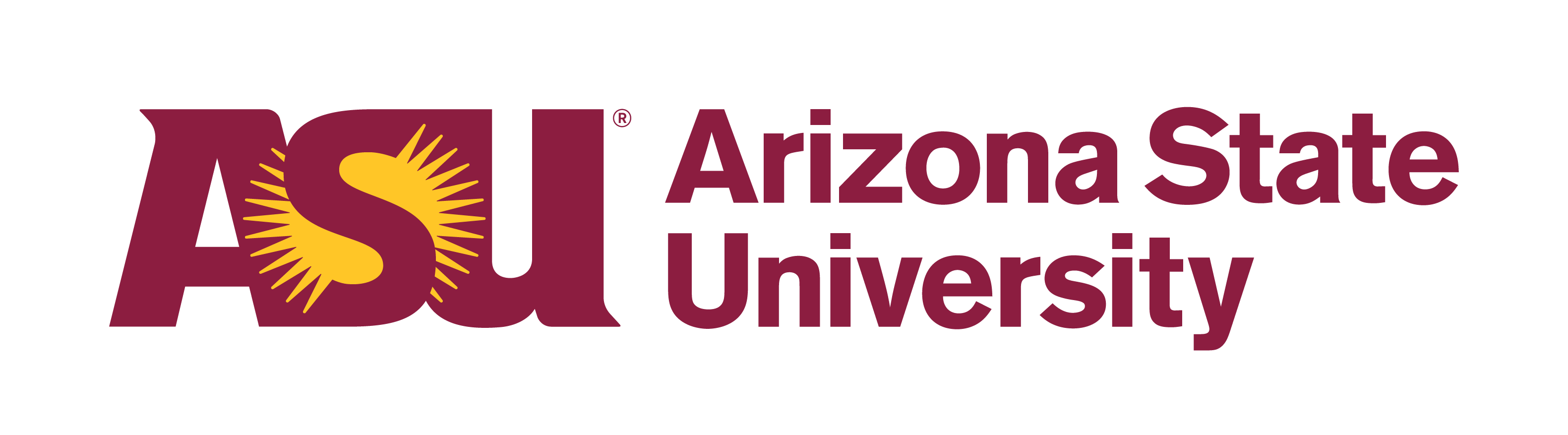 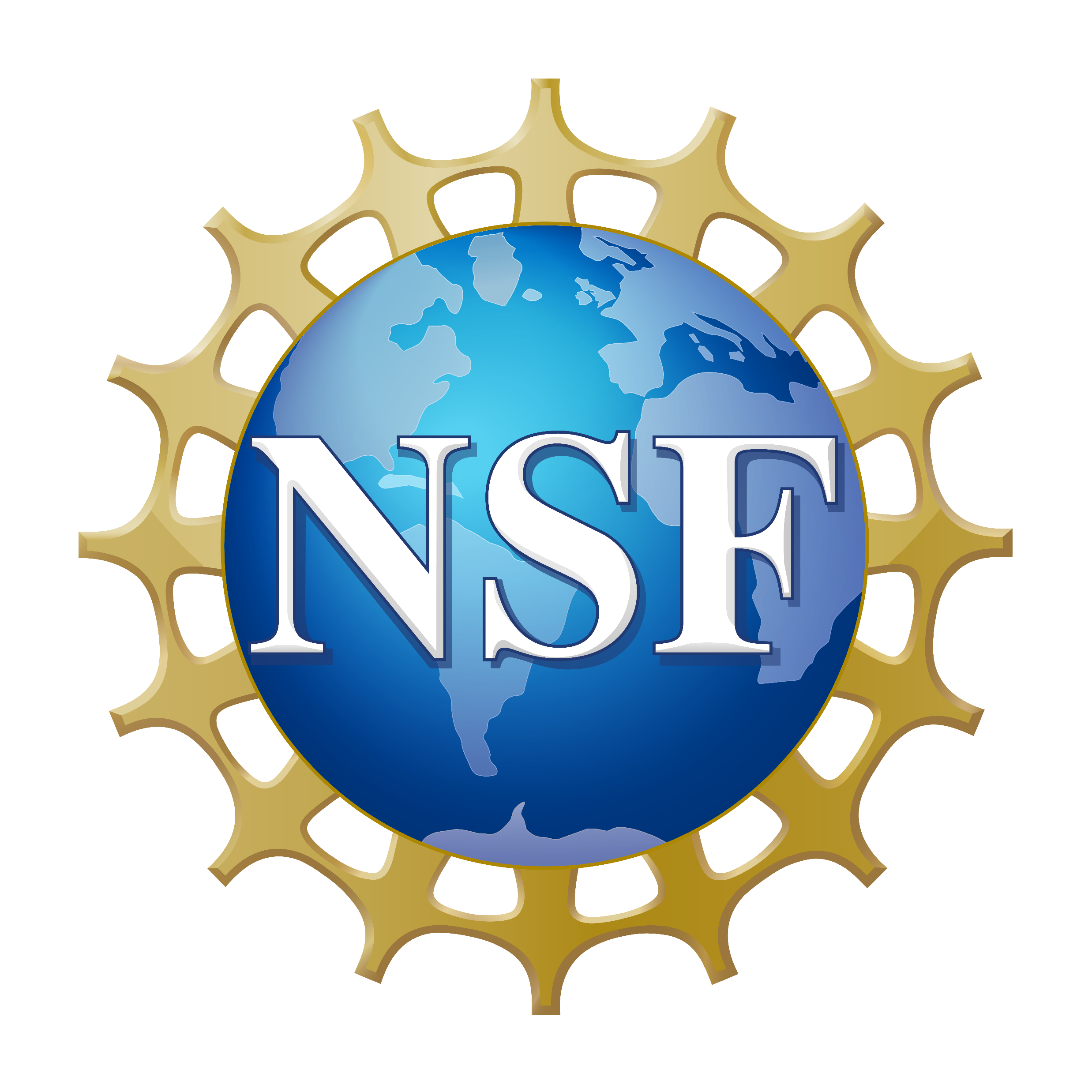 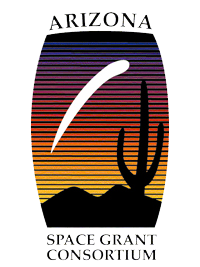 Dr. Dan Shim
Members of the Dan Shim Lab (Taehyun Kim, Xuehui Wei, Sibo Chen)
Dr. Thomas Sharp and Dr. Richard Hervig
ASU Core Facilities (Agave Supercluster)
Funding provided by:
ASU/NASA Space Grant Program
National Science Foundation
Thank You!
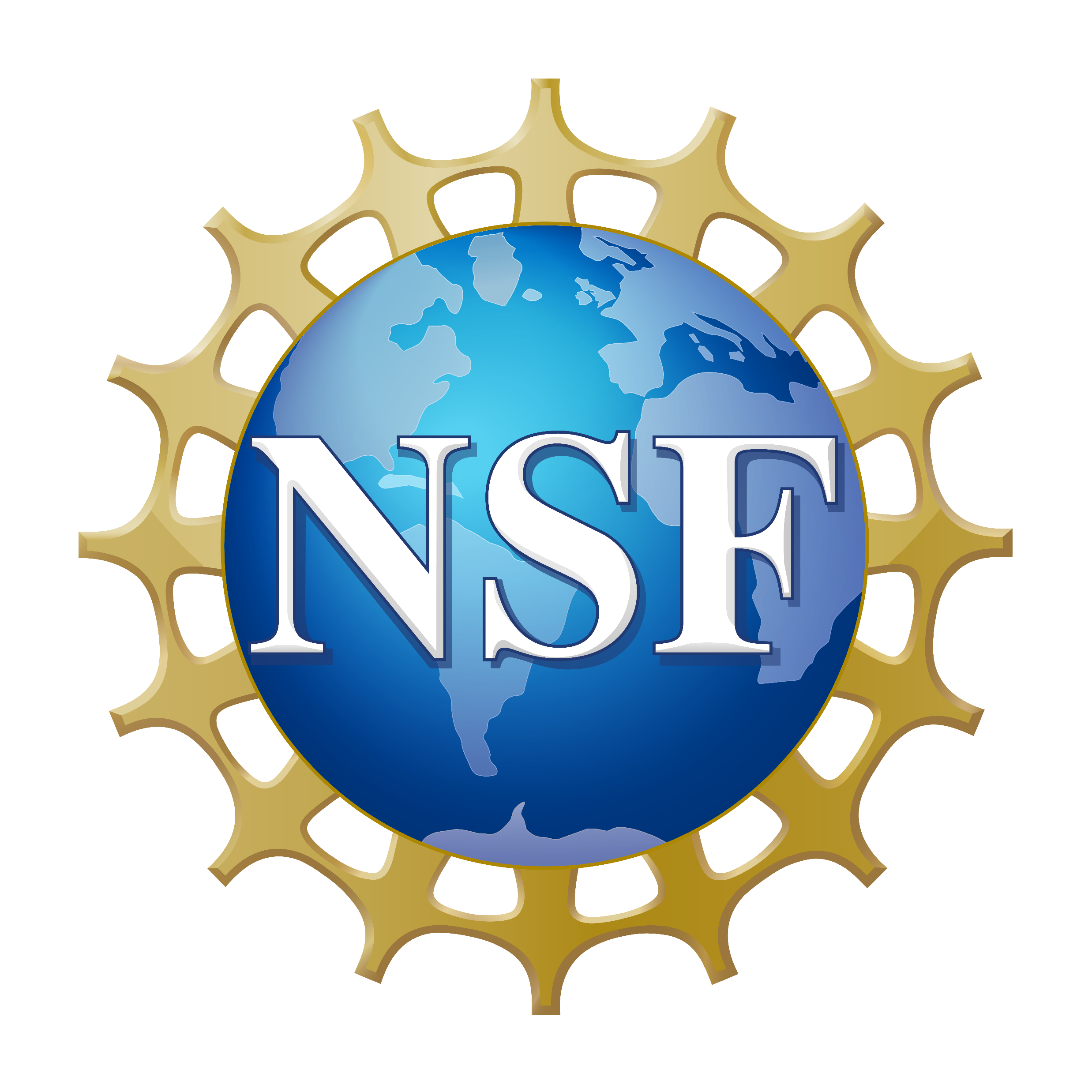 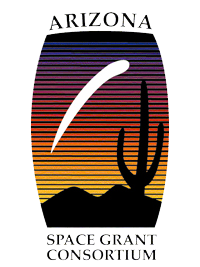 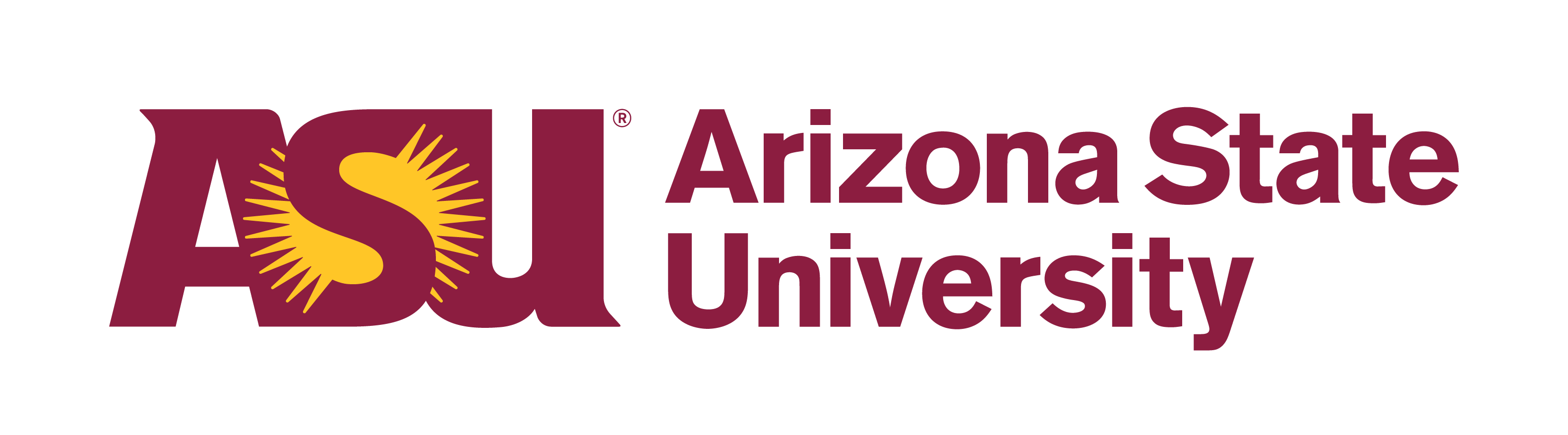 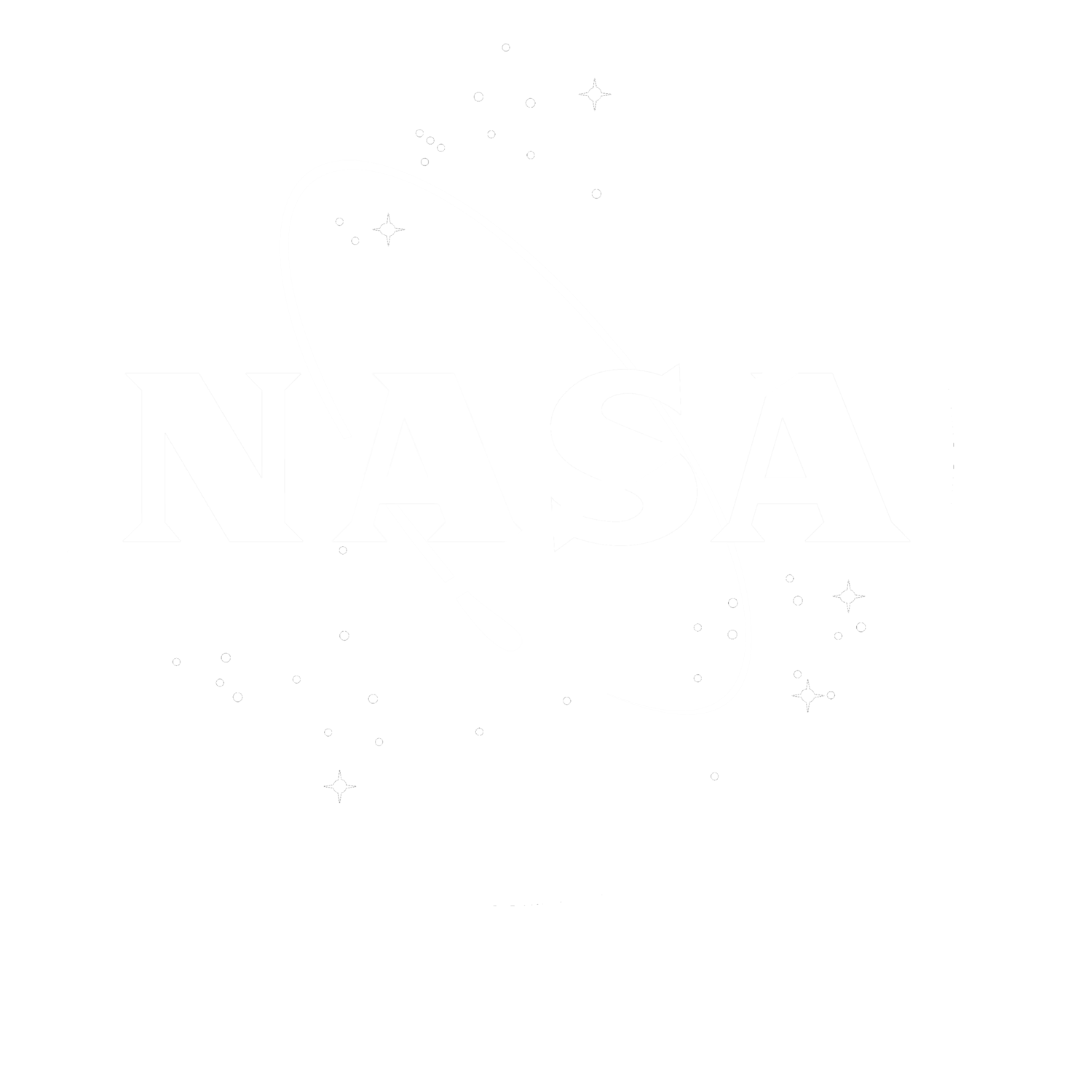 References
Marty, B. The origins and concentrations of water, carbon, nitrogen and noble gases on Earth. Earth and Planetary Science Letters 313–314, 56–66 (2012).
Mysen, B. Nitrogen in the Earth: abundance and transport. Progress in Earth and Planetary Science 6, 38 (2019).
Schmerr, N.C. (2012). Upper Mantle Discontinuities. https://www.geol.umd.edu/~nschmerr/research/upper-mantle-discontinuity.html
Yoshioka, T., Wiedenbeck, M., Shcheka, S. & Keppler, H. Nitrogen solubility in the deep mantle and the origin of Earth’s primordial nitrogen budget. Earth and Planetary Science Letters 488, 134–143 (2018).
Zhou, W.-Y. et al. Constraining composition and temperature variations in the mantle transition zone. Nat Commun 13, 1094 (2022).